Картинный словарь1 классЧасть 4  (буквы З,Б)
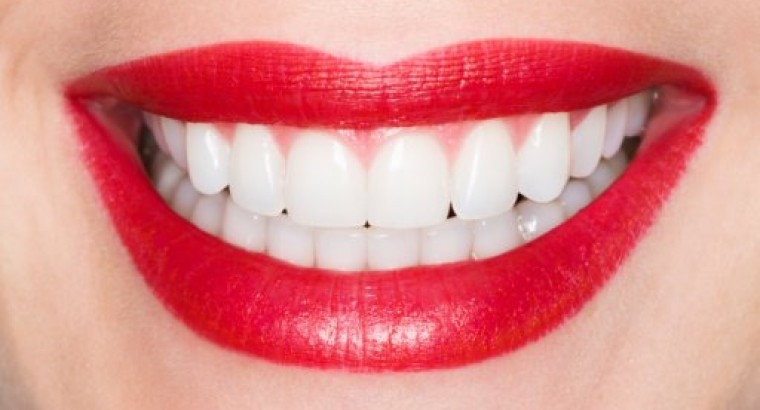 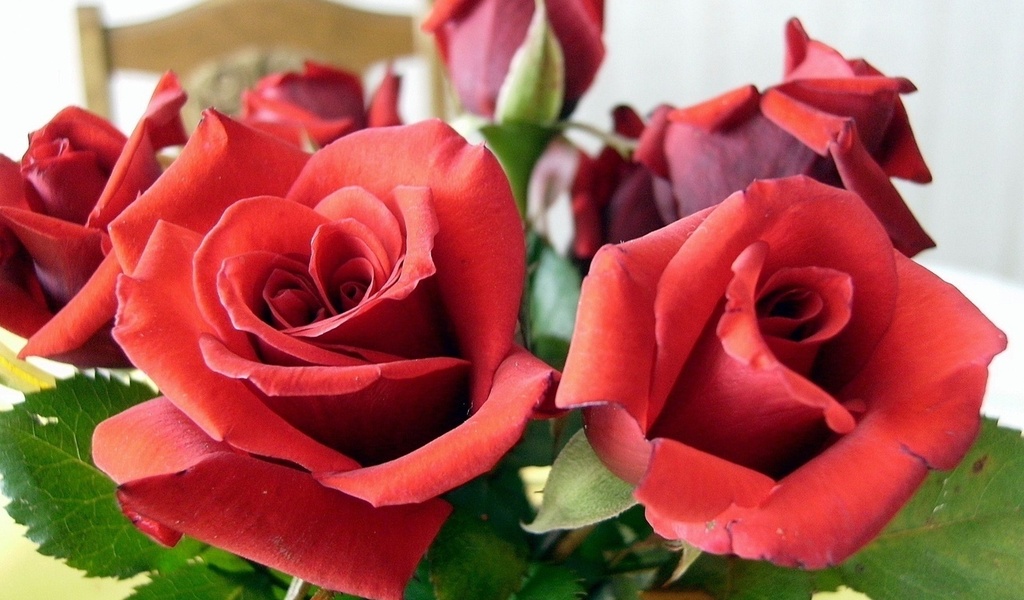 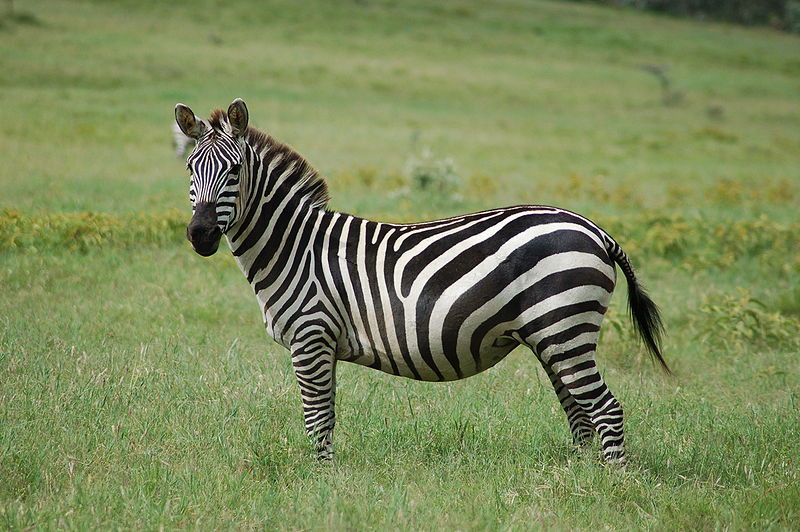 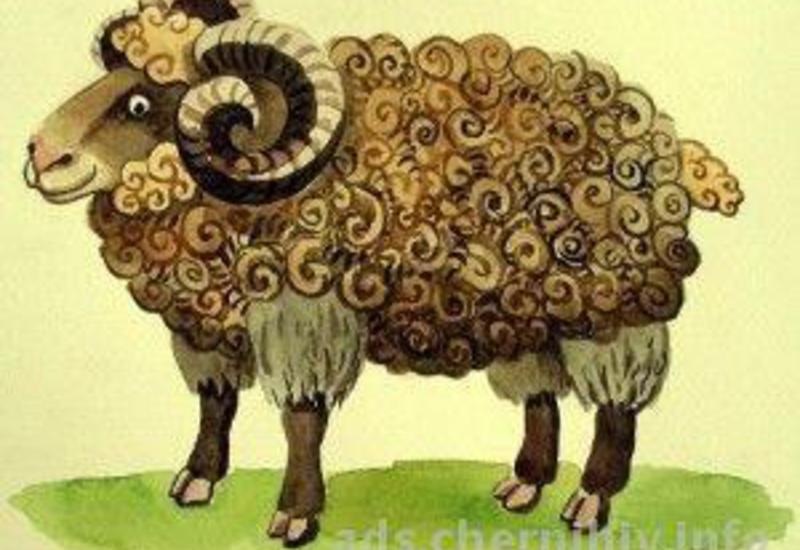 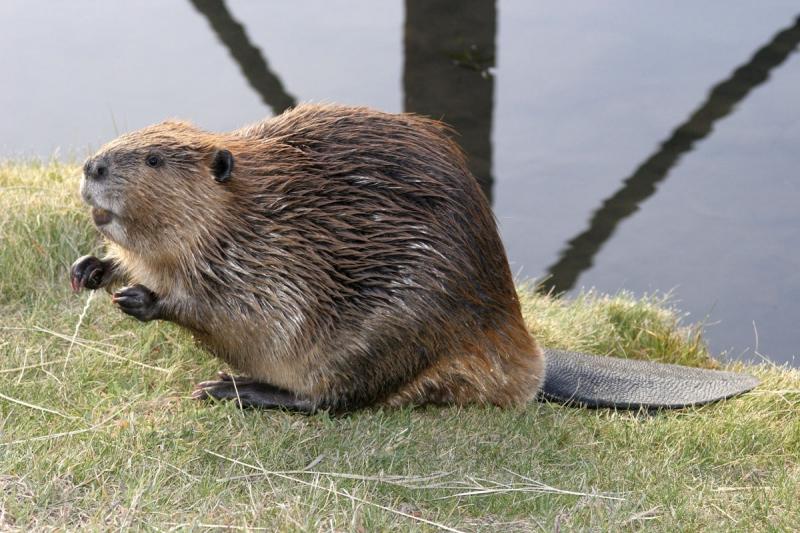 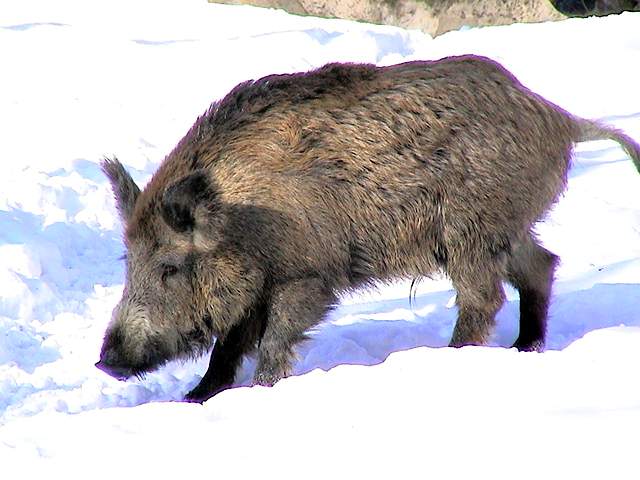 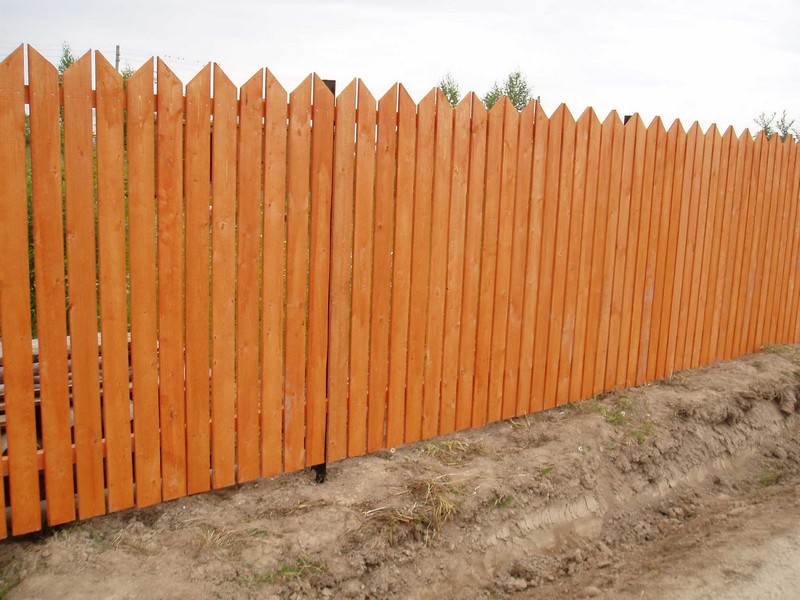 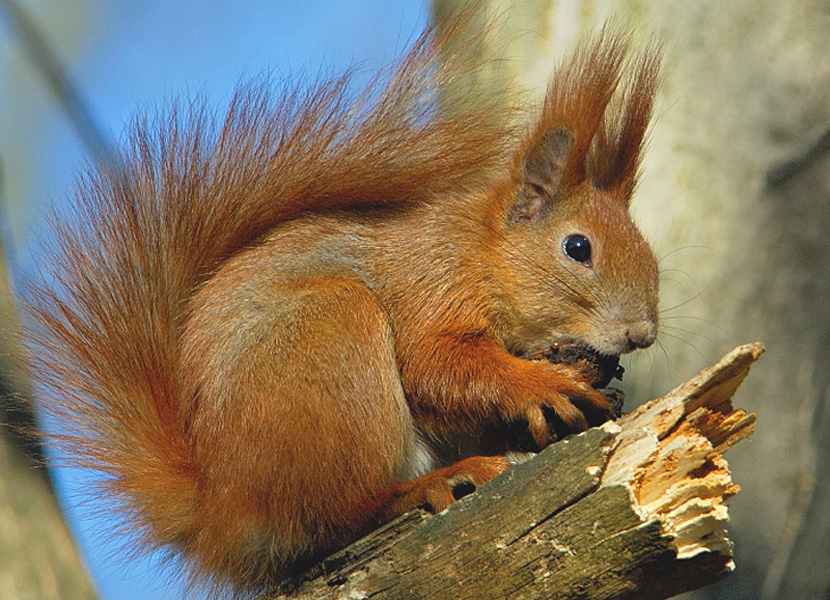 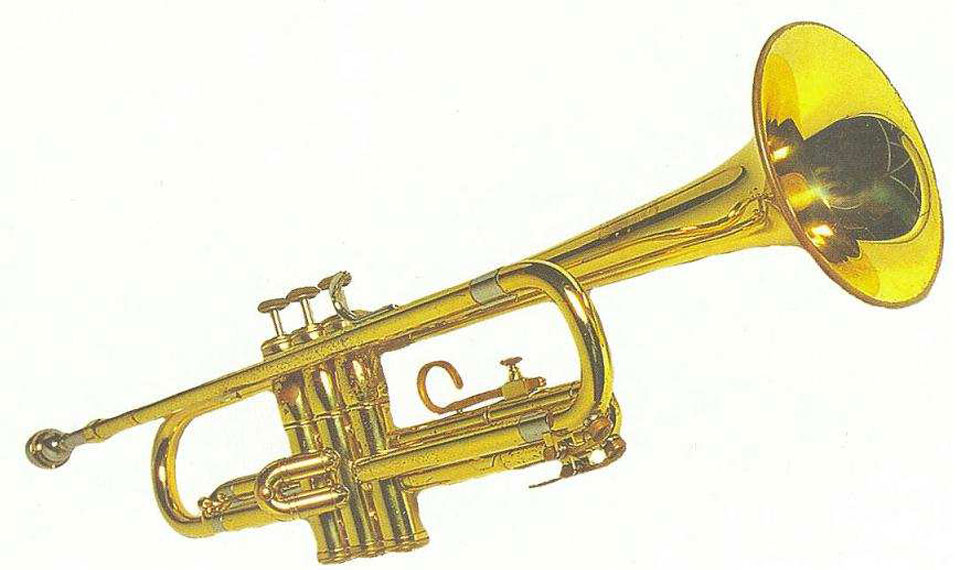 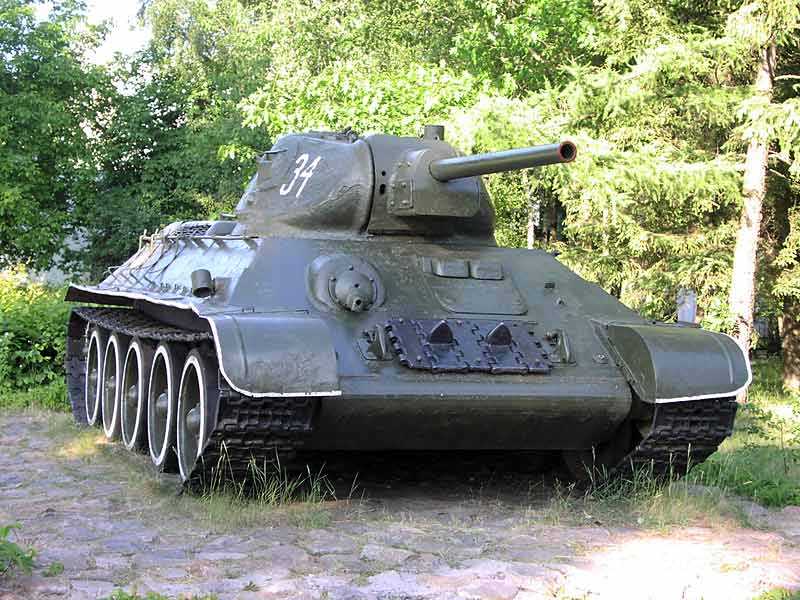 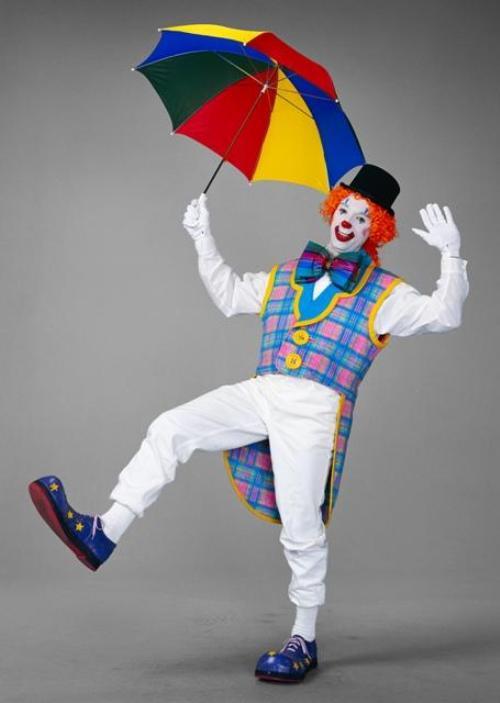 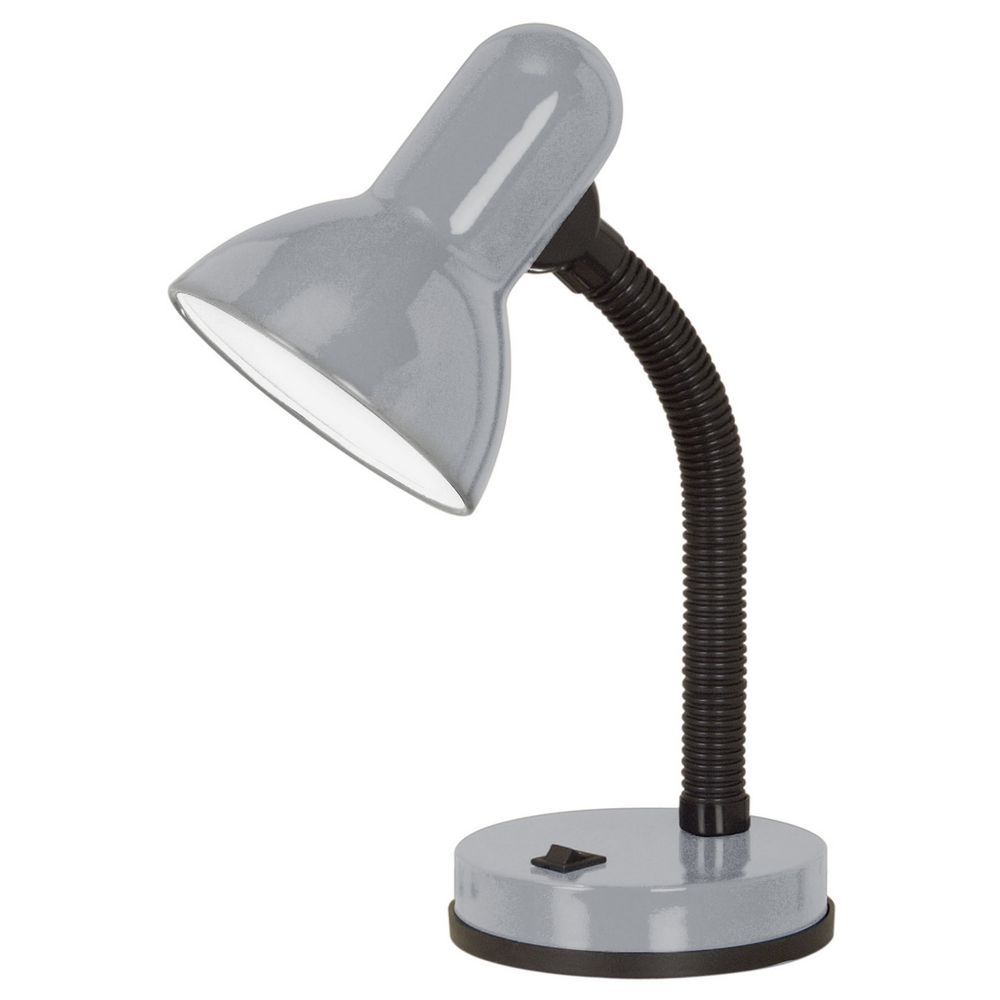 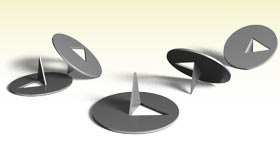